Компания "Достоваловы"KC:DOS
Авторы:
Достовалов Александр Сергеевич
Достовалов Константин Сергеевич
Автотранспорт специализация
Но не простые а электромобили на солнечной энергии
Фестиваль по виртуальным гонкам или внедорожным 
простым машинкам
Цель:
Автомобиль
Но не простой а электромобиль на солнечной энергии
Фестиваль по виртуальным гонкам или внедорожным 
простым машинкам
Задачи:
Собрать информация об автомобилях
Собрать информацию об "зелёная энергии" (выгода, недостатки )
Сборка автомобиля и механизма на "зелёной энергии"
Узнать стоимость оборудования - зарядной станции, электромобиль (даже подсчитали).
Автоматизировать (сделать самостоятельным) наш автомобиль
Выявление недостатков и неплановых задач
Почему именно электромобили:
Обычно принято начинать с разговоров об экологии, но вопрос, как Вы и без меня знаете спорный, неоднозначный. Что же в нем лучше для Вас, с точки зрения характеристик:
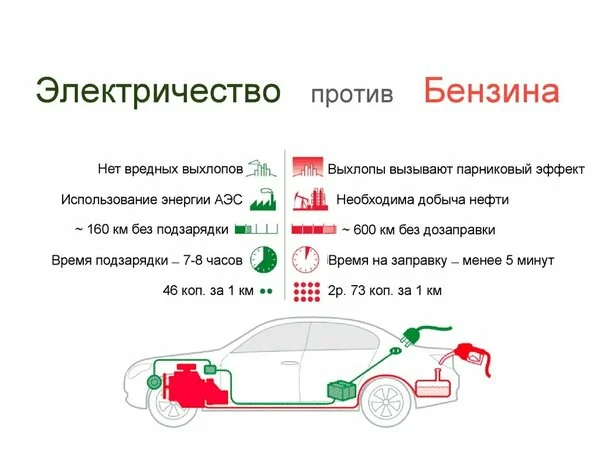 [Speaker Notes: Мы зажадись вопросом опчему в нашем городе нет электромобилей.
А потом мы узнали с помощью учителя и инетернета:]
Помимо целых государств планы по отказу от бензиновых и дизельных машин с обязательным переходом на электро­двигатели анонсируют города и крупные регионы — например, американский штат Калифорния.
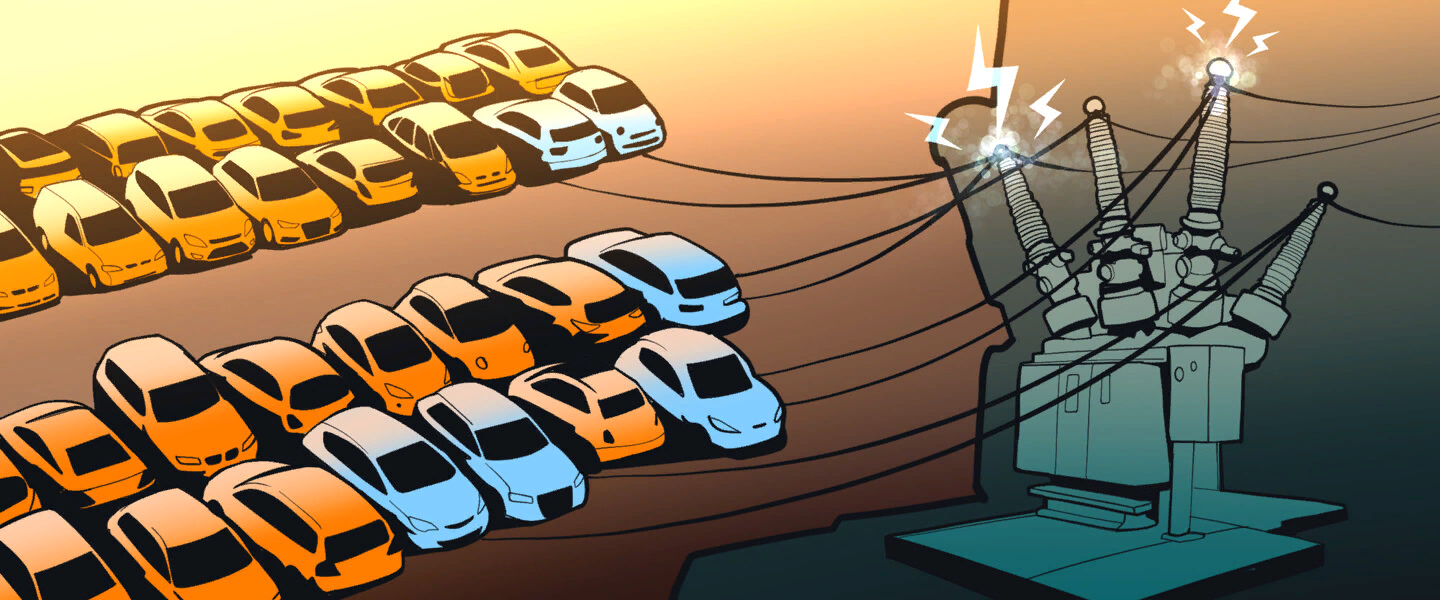 В такой обстановке переход на электро­мобили кажется неизбежным: когда одна страна за другой объявляют автомобили с ДВС врагом №1, трудно не поверить в решимость властей и готовность политиков идти до конца.
[Speaker Notes: Норвегия объявила о своем запрете на использование автомобилей с ископаемым топливом в 2016 году, планируя запретить продажу всех бензиновых и дизельных транспортных средств к 2025 году.]
Мы рассмотрели стации для дома (стоимость в магазине):
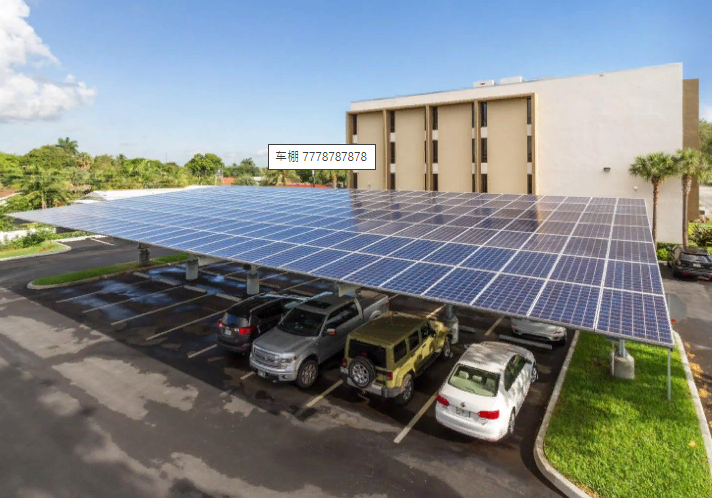 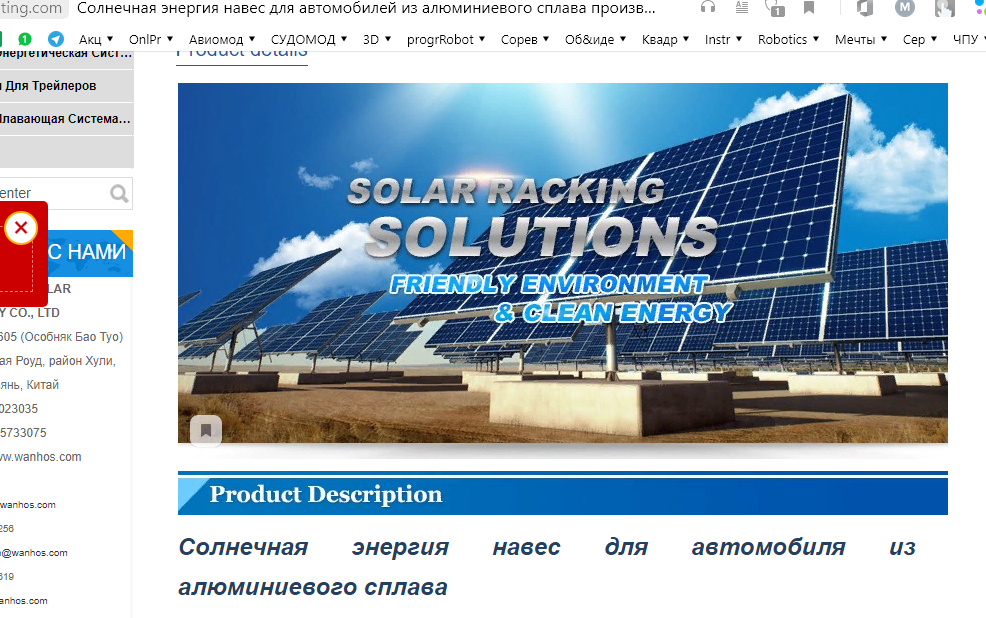 Мы рассмотрели стации для дома (стоимость в магазине):
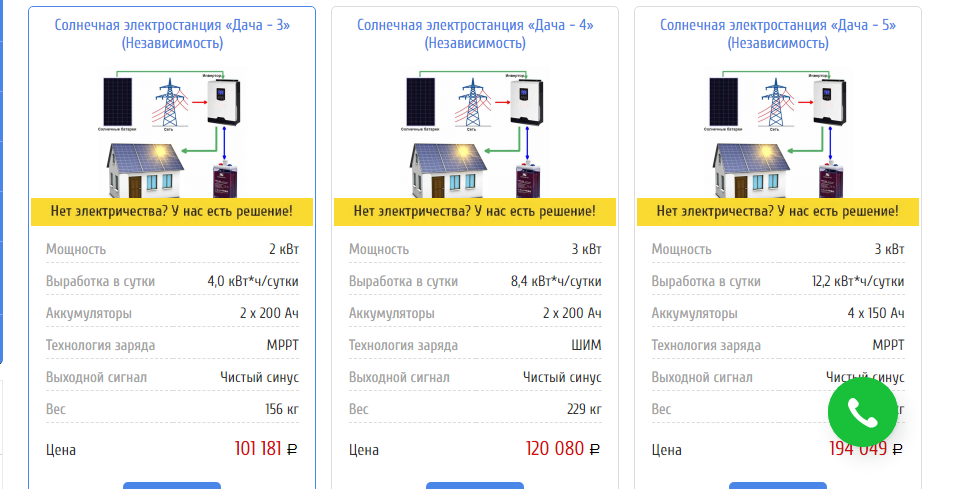 Мы так же ищем интересные варианты закупки транспорта
Мы хотим что бы в нашем городе были "чистый транспорт" (так же рассматриваем бывшего употребления транспорт-его стоимость существенно ниже):
ИЗ чего состоит наша станция "Дост"+ автомобиль "КС:"
ИЗ чего состоит наша система:
Станция зарядки - "Дом" и "Город"
Электромобиль -
"КС:До"
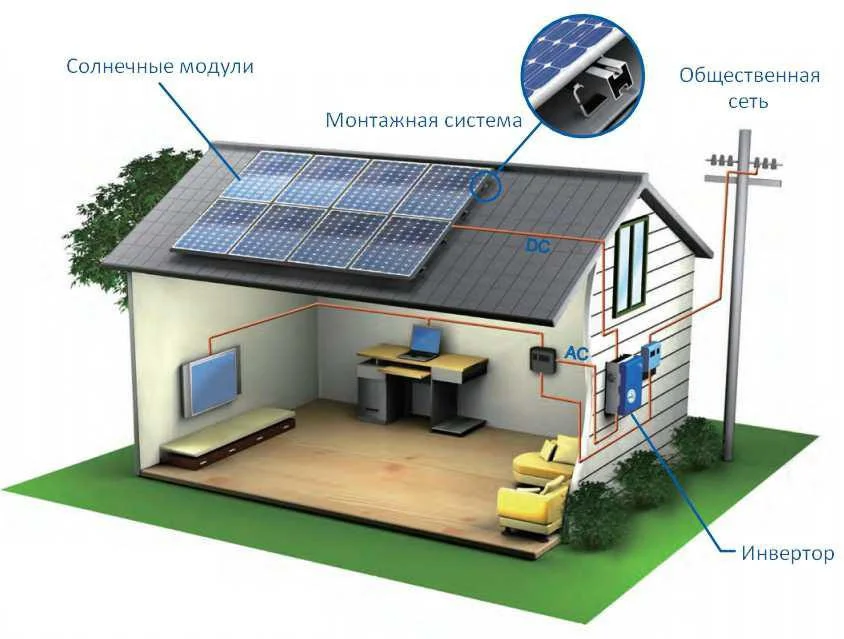 Мы так же постарались оценить затраты без учёта самого электромобиля
Примерная прибыль по нашим расчётам
Трасса как будет работать наш транспорт:
Автомобиль будет выполнять езду по трассе (чёрной линии, в будущей задаче модель города)
Выполняет параллельную парковку
Выполняет подзарядку от зарядной станции
Дорога, заряжающая электромобиль
Мы задались вопросом какие нужны датчики или что должен уметь и уметь автомобиль "взрослый":
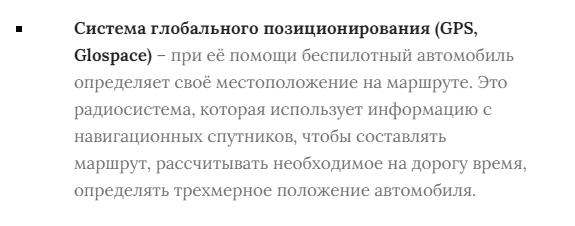 "Зелёное" Спасибо за Внимание!